Lead Evaluator Training
2014-2015
Day 4
Agenda
What have you been up to? How are you doing with SLOs?
Mini-lesson: Six shifts in ELA/Literacy
Mini-observations
Managing your time
Evidence collection
Growth-Producing Feedback
[Speaker Notes: Review the agenda.]
The Year at a Glance
Beginning of the Year
Ongoing
End of the Year
Beginning of the year meeting
Standards I and II
SLO and local (LAT) target setting
Evidence Submission by Teacher
Evidence Collection
Sharing the evidence
Feedback Conversations
Evidence from the year collected
Compare collected evidence to the rubric
Summative score determination and communication
SLO Warm Up Activity
What SLO questions and decisions have you encountered so far?

At your tables, each person should share one question you faced and how you answered.
SLO Q & A
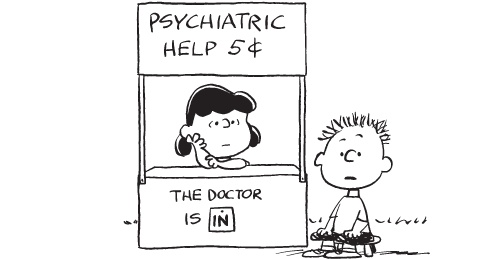 SLOHELP 5¢
[Speaker Notes: What question do you have?
What situations have you faced?]
SLO Setting & Beginning of the Year Meetings
What is your strategy?
Is the time blocked in to your calendar?
How are you protecting the time?
What’s the status?
How are you keeping track?
How’s the culture?
SLO Celebration
When the SLO setting is over, is that worth recognition? Celebration?
What are some of the ways you do things in school to keep things positive?
ELA/literacy and theCommon Core
Six Shifts of ELA/literacy
A quick look at an engageNY video
Publishers criteria has more info
November 2011 issue of NTnews
Before/after examples of the shifts
Six Shifts: ELA/Literacy
[Speaker Notes: Use Common Core Shifts ELA/Literacy: Planner in conjunction. Participants read through the expanded explanations of the shifts. Encourage discussion around the language used & what these shifts might mean in individual schools/districts.]
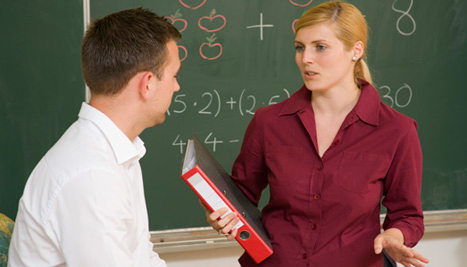 I already do this…
What might the shifts look like?What the shifts aren’t?
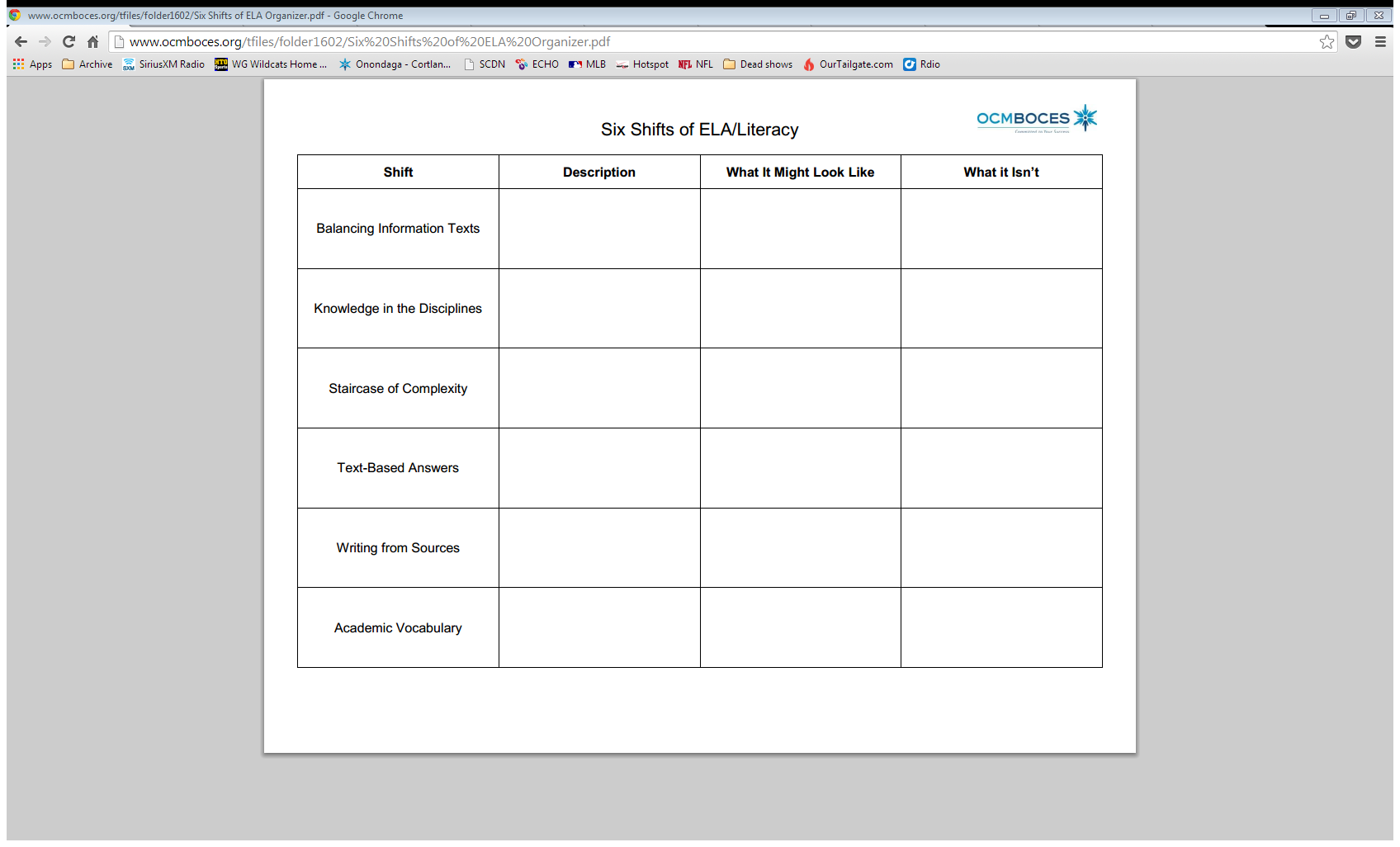 Are you seeing this in your school?What are you going to do about it?
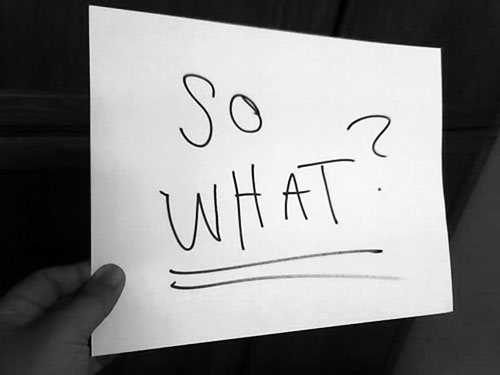 The Power ofMini-Observations
The Year at a Glance
Beginning of the Year
Ongoing
End of the Year
Beginning of the year meeting
Standards I and II
SLO and local (LAT) target setting
Evidence Submission by Teacher
Evidence Collection
Sharing the evidence
Feedback Conversations
Evidence from the year collected
Compare collected evidence to the rubric
Summative score determination and communication
COLLECTDATA
(Evidence)
SORT TO
ALIGN 
WITH YOUR
FRAMEWORK
Interpret:
Clarify
Conclusions
NO!
Impact on learning…
Support needed…
[Speaker Notes: NOTES]
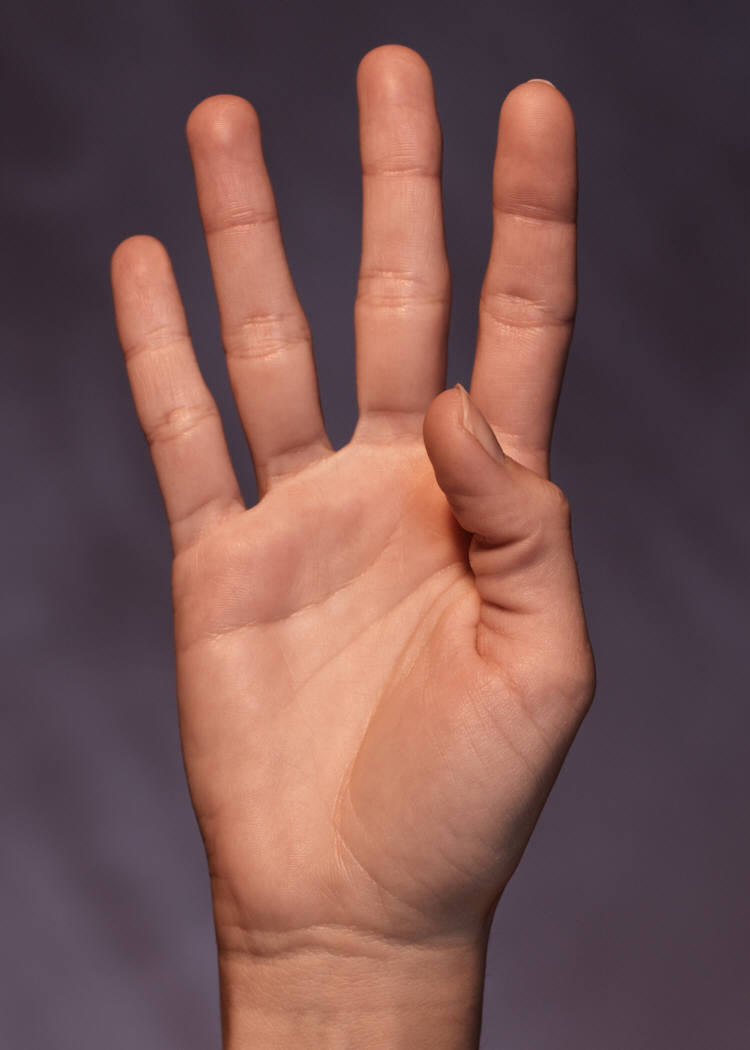 What is it going to take?
Must have a goal
Make it a numerical target (not fuzzy)
Make it realistic
How will you record and keep track of your notes?

What do you have to do with your schedule, routines, style, etc. in order to build this into your day?
Take Out Your Calendar
What evidence is there of:
Beginning-of-the-Year Meetings
Evidence collection visits to classrooms
Post-visit growth-producing feedback conversations?
Evidence Collection
Do a mini-observation
Collect evidence
Code the evidence
Sort it
Show it to your neighbor
25
[Speaker Notes: NOTES]
Growth-ProducingFeedback
Qualities of Growth-Producing Feedback?
From Man on Fire, what arethe qualities ofGrowth-Producing Feedback?
Take a look atPaula Rutherford’s list
Check out a teacher-principalconversation
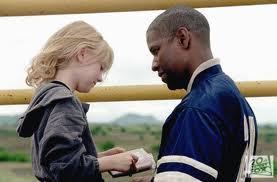 27
[Speaker Notes: NOTES]
Checking in with Kim
Read what Kim has to say about feedback to teachers
Discuss as a table group: how does his advice compare toyour walkthrough/mini experiences?
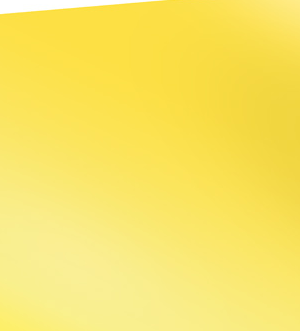 Page 80
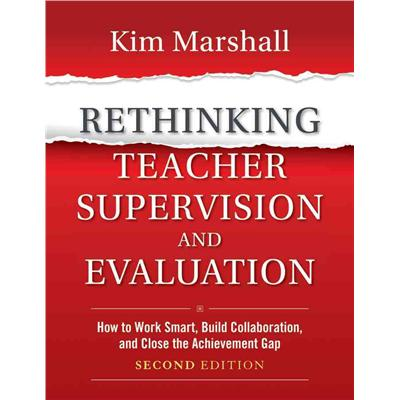 28
[Speaker Notes: NOTES]
Conversations (example)
Form a triad
Each person gets a different colored half-sheet
Prepare your opening line (<30 seconds)
First triad member says opening line to the two others
Two others give first person feedback
Repeat the process until everyone in the group has gone
29
[Speaker Notes: NOTES]
Conversations
Go back to the mini-observation
Review the Evidence
Prepare your thoughts for your follow-up conversation with the teacher. Make sure you have your opening line ready!
Role-play the conversation.
Repeat.
30
[Speaker Notes: NOTES]
Conversation,Questions &Discussion
COLLECTDATA
(Evidence)
Respect &Rapport
Conclusions
Impact on learning…
Support needed…
[Speaker Notes: NOTES]
Resources
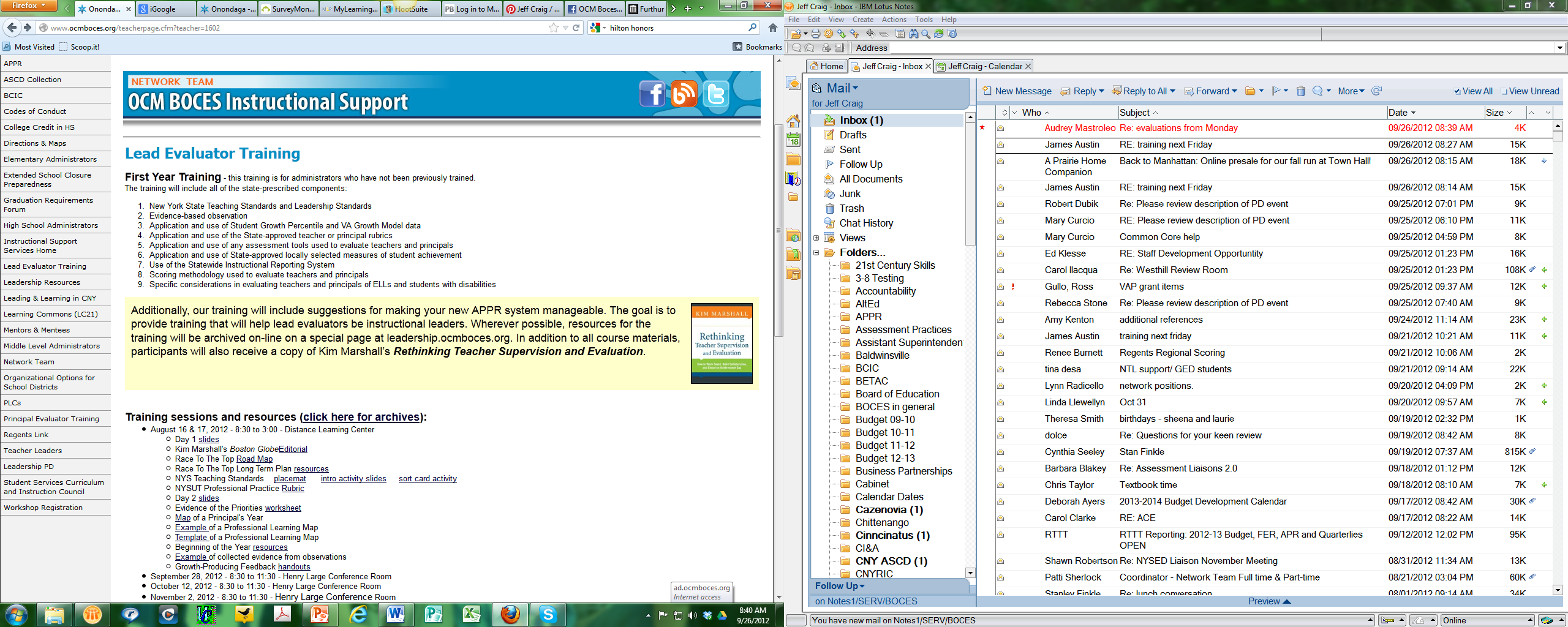 Next Session
October 14th

Agenda will include
A little more on ELA
Evidence Collection
Ongoing Growth-Producing Feedback
Questions
Hits, Misses, and Suggestions
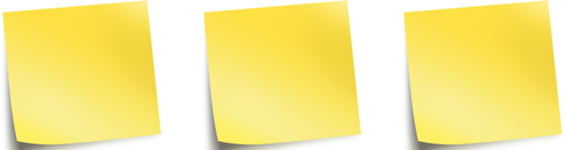 [Speaker Notes: NOTES]